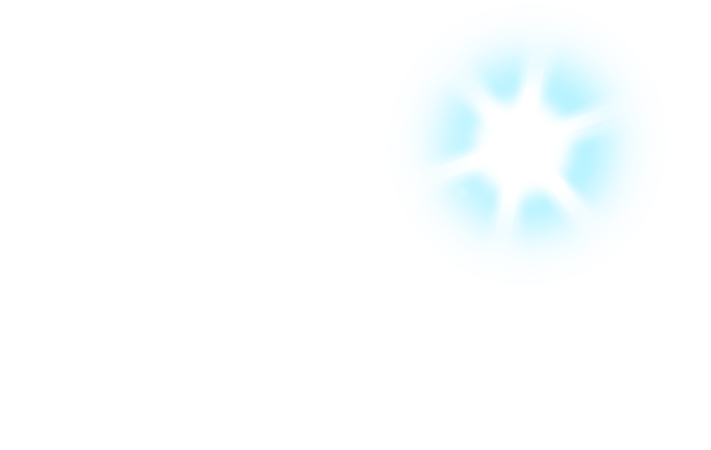 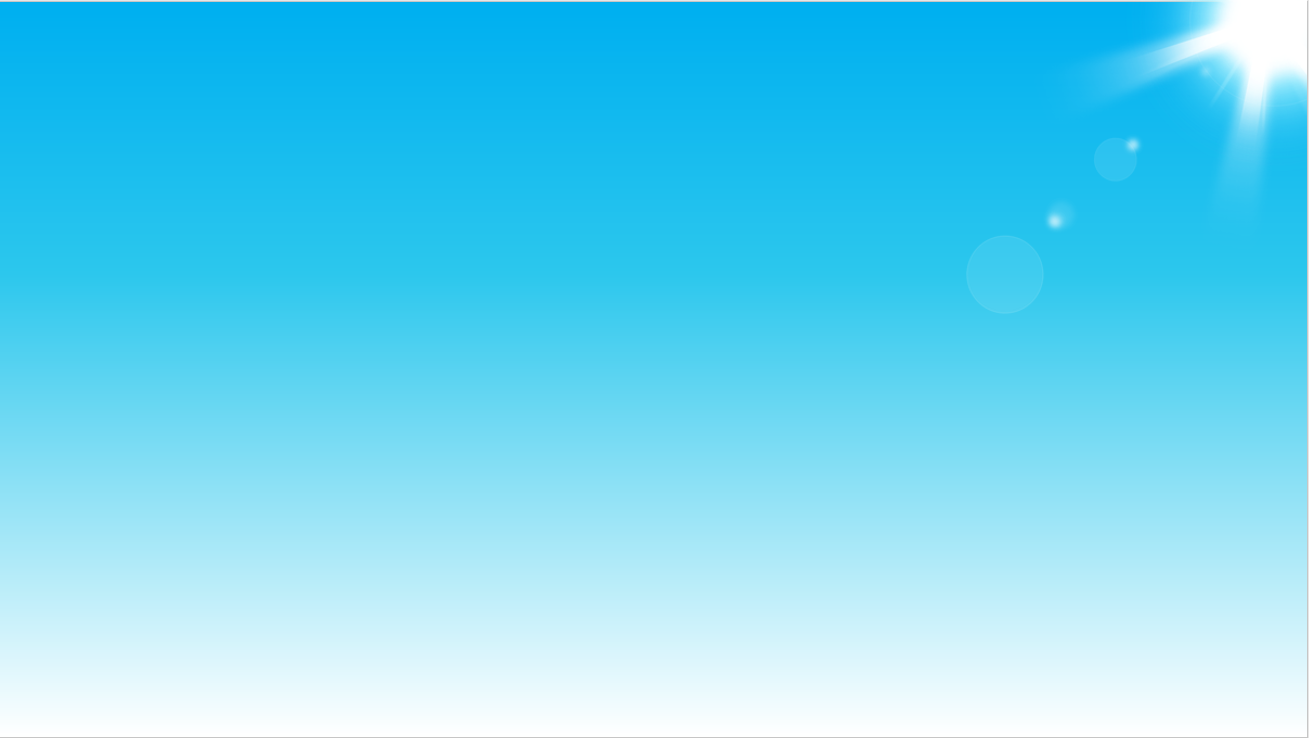 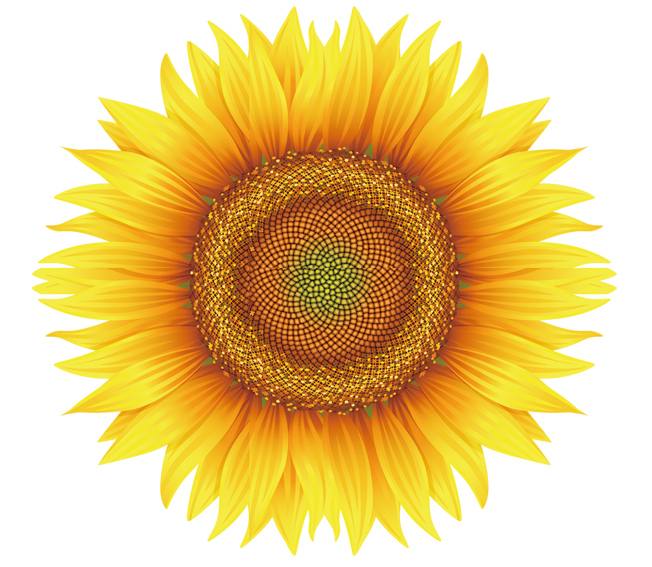 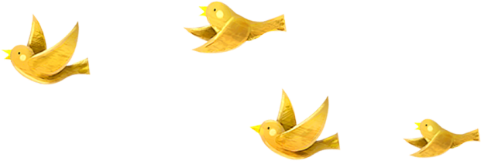 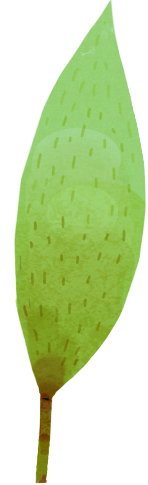 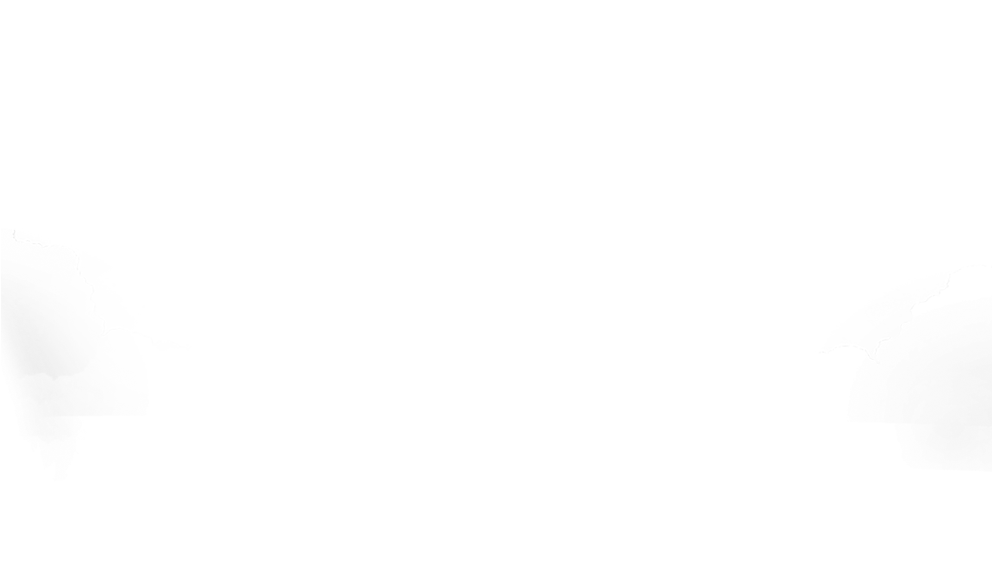 TRƯỜNG TIỂU HỌC PHÚC LỢI
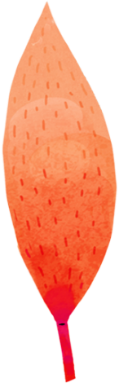 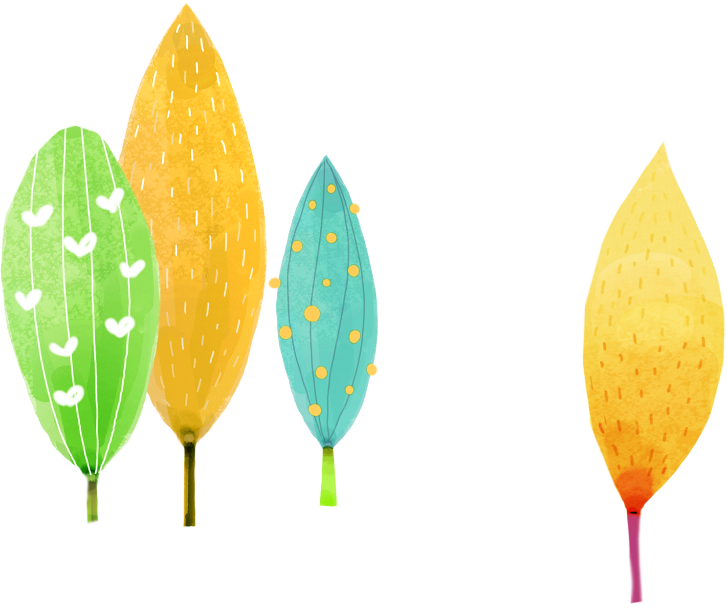 HOẠT ĐỘNG 
TRẢI NGHIỆM
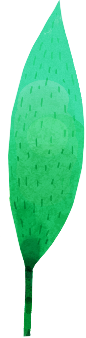 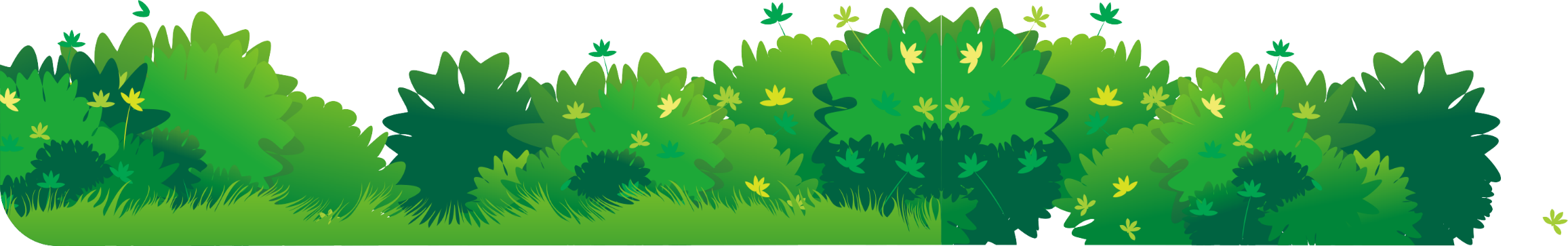 Bài 2: Những việc nên làm trong giờ ra chơi (Tiết 1)
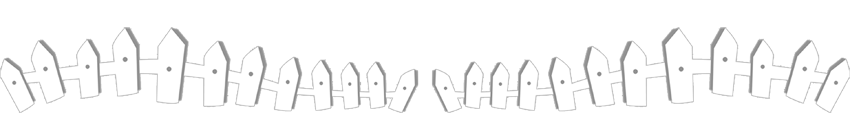 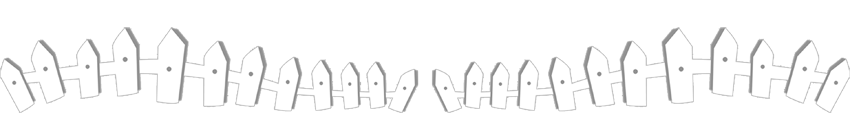 [Speaker Notes: 更多模板请关注：https://haosc.taobao.com]
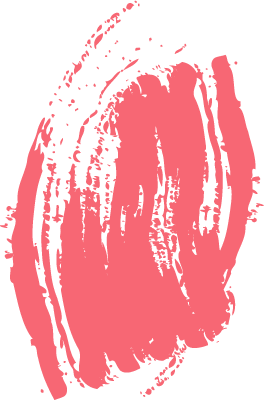 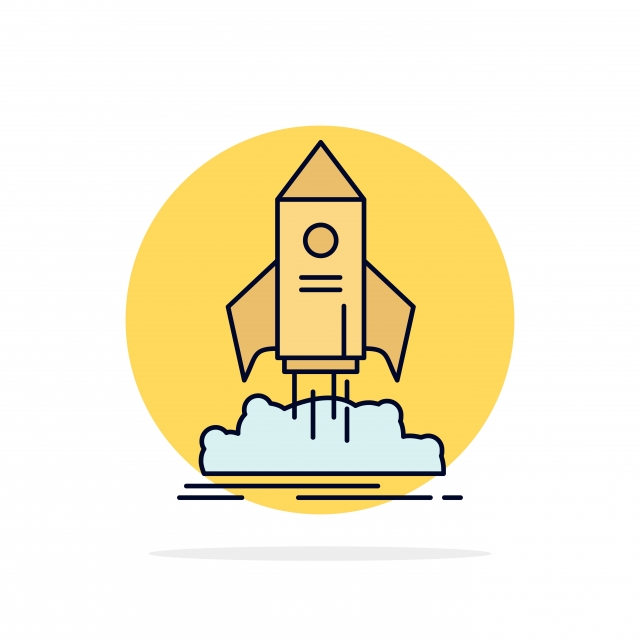 Khởi động
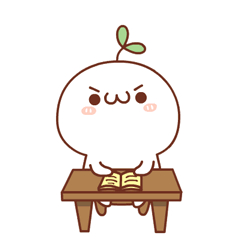 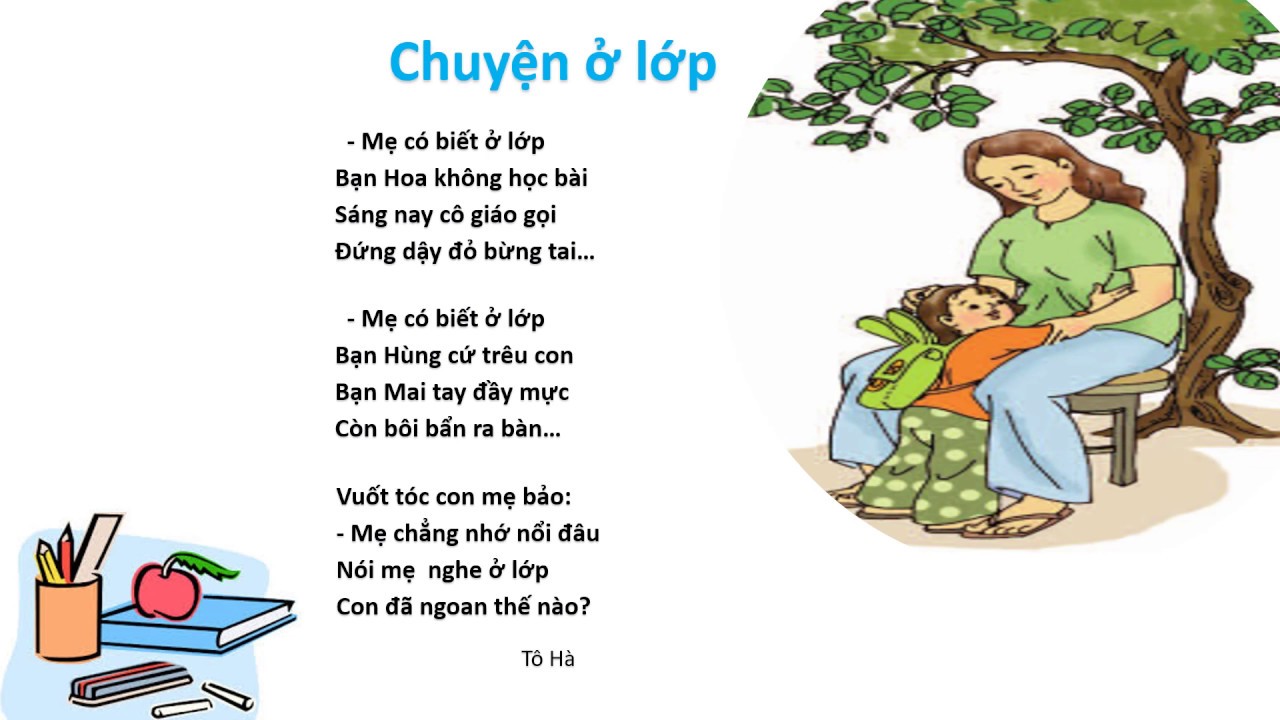 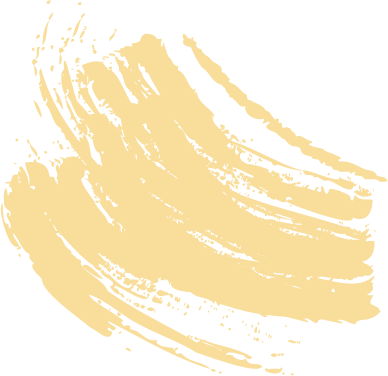 Các bạn trong bài thơ đã làm những điều gì không nên làm trong lớp?
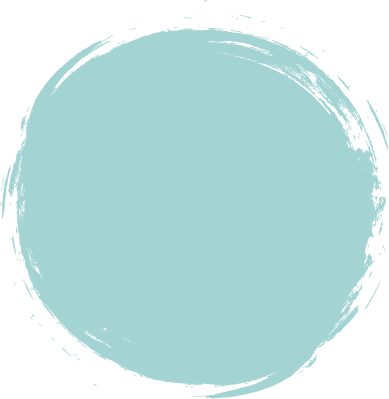 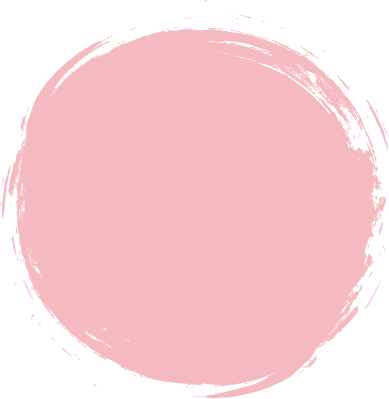 Trêu chọc bạn, tay dính mực và bôi bẩn ra bàn
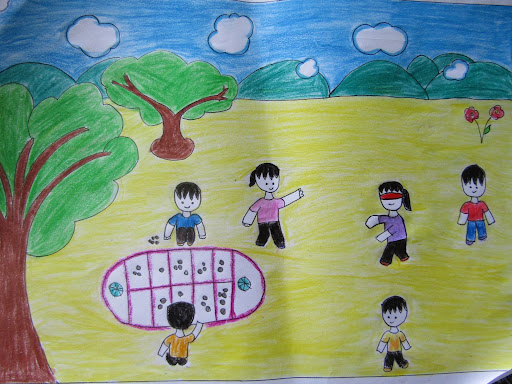 BÀI 2: NHỮNG VIỆC NÊN LÀM TRONG GIỜ RA CHƠI (TIẾT 1)
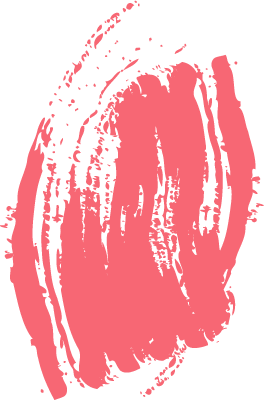 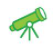 Khám phá
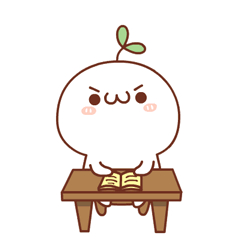 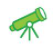 Mô tả nội dung ở mỗi bức tranh
Hành động nào nên làm trong giờ học? Nên làm trong giờ ra chơi? Nêu lí do
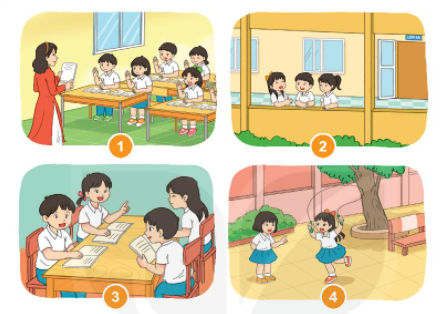 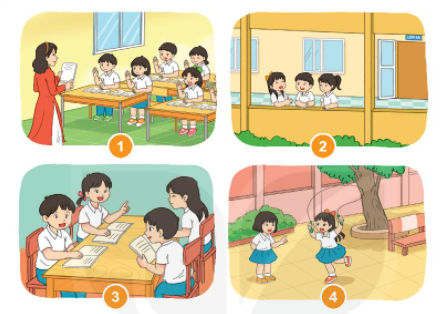 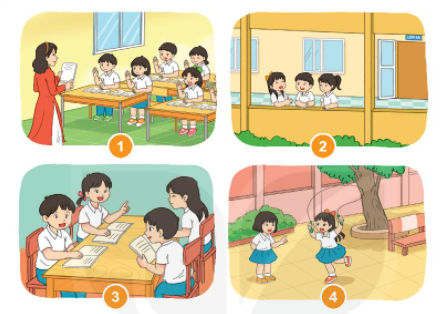 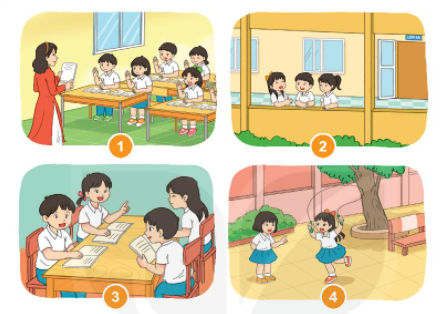 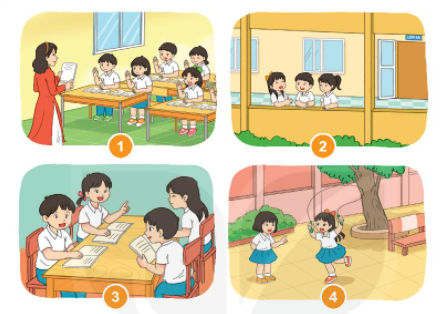 Các bạn học sinh đang nghe giảng và giơ tay xây dựng bài
Địa điểm: trong lớp học, trong giờ học
HÀNH ĐỘNG NÊN LÀM
TRONG GIỜ HỌC
Ba bạn đang trò chuyện với nhau rất vui vẻ
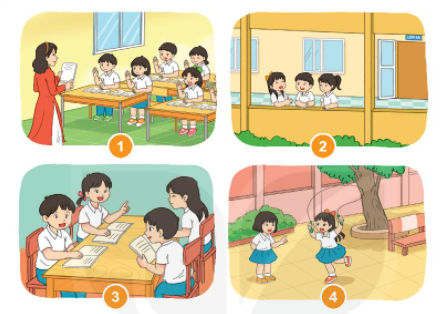 Địa điểm: trước cửa lớp học
HÀNH ĐỘNG NÊN LÀM
GIỜ RA CHƠI
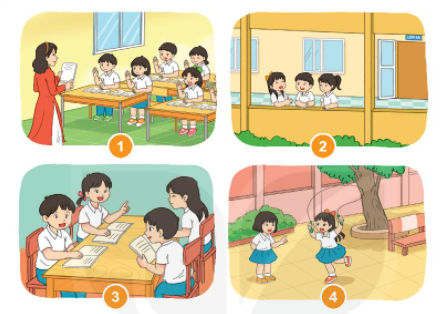 Bốn bạn đang học nhóm, trao đổi bài tập
Địa điểm: trong lớp học
HÀNH ĐỘNG NÊN LÀM
TRONG GIỜ HỌC
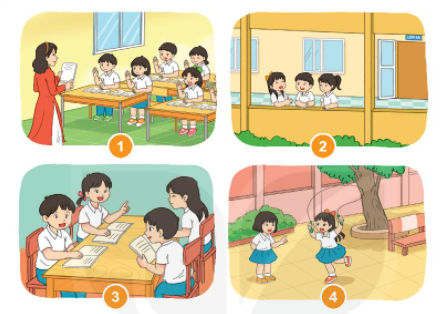 Hai bạn gái đang chơi nhảy dây
Địa điểm: sân trường
HÀNH ĐỘNG NÊN LÀM
GIỜ RA CHƠI
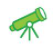 Nên làm trong giờ ra chơi
Nên làm trong giờ học
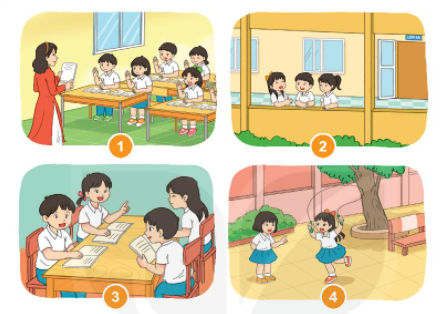 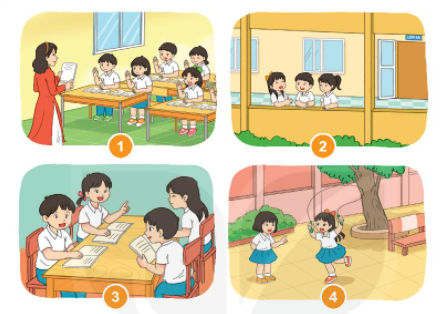 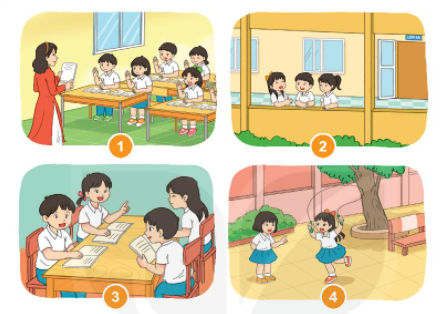 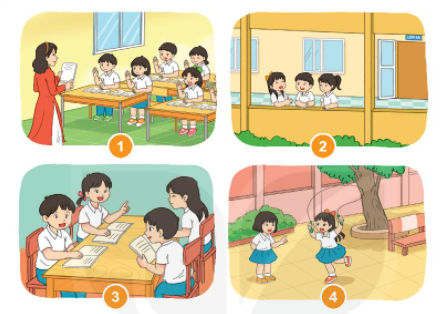 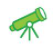 Liên hệ thực tế:
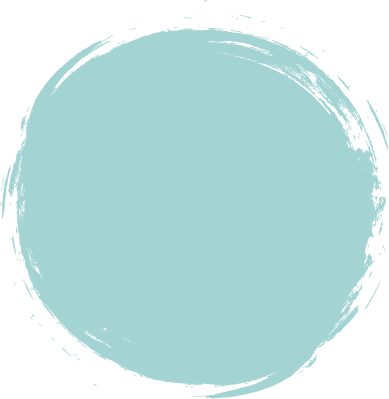 Giờ ra chơi trước em và các bạn đã cùng nhau làm gì?
Nói chuyện, chơi nhảy dây, làm bài tập, đọc truyện,…
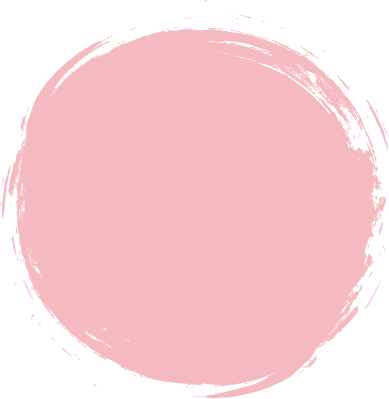 Kể tên các:
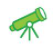 Việc nên làm trong giờ học
01
Việc nên làm trong giờ chơi
02
Vẽ một bức tranh miêu tả lại giờ ra chơi của em
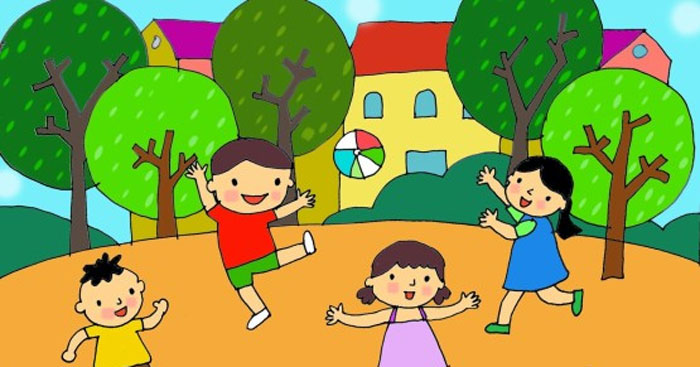 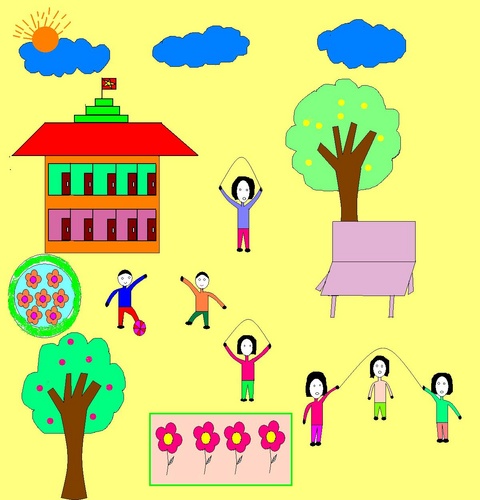 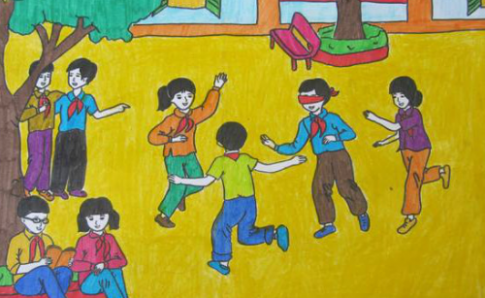 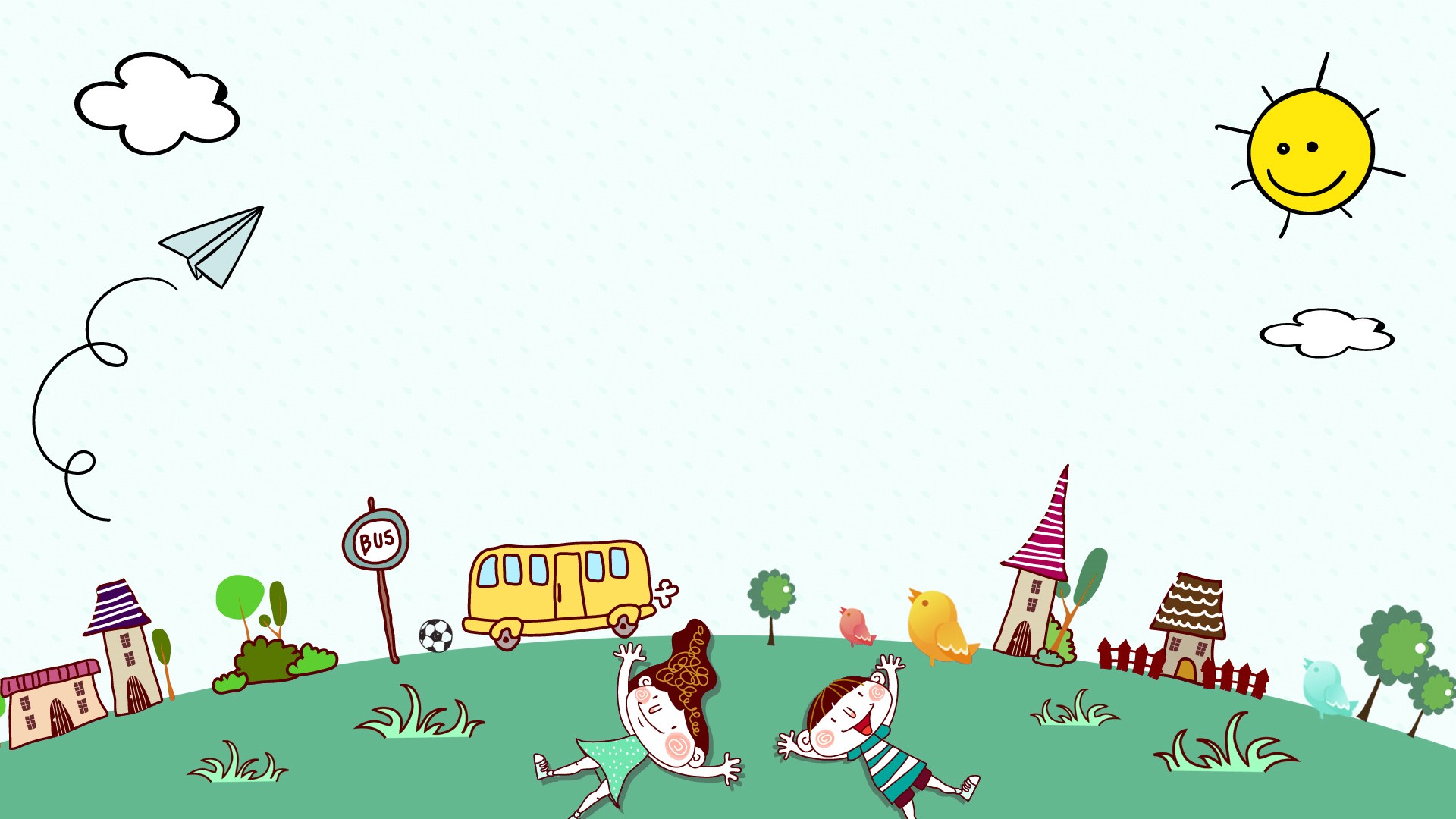 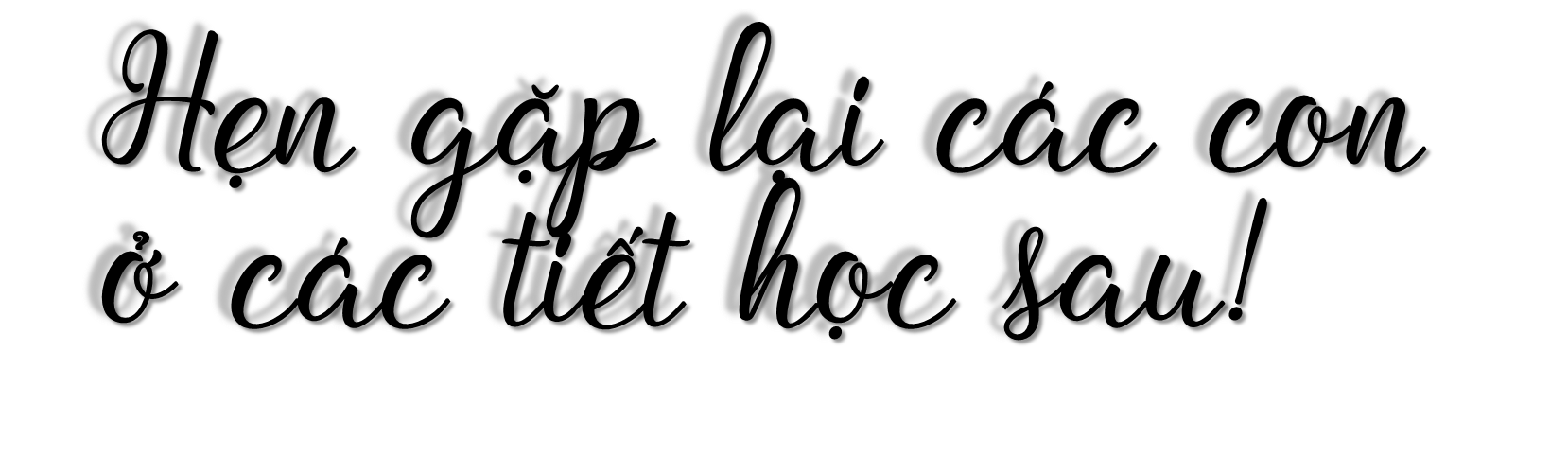